Vocab!
clay house
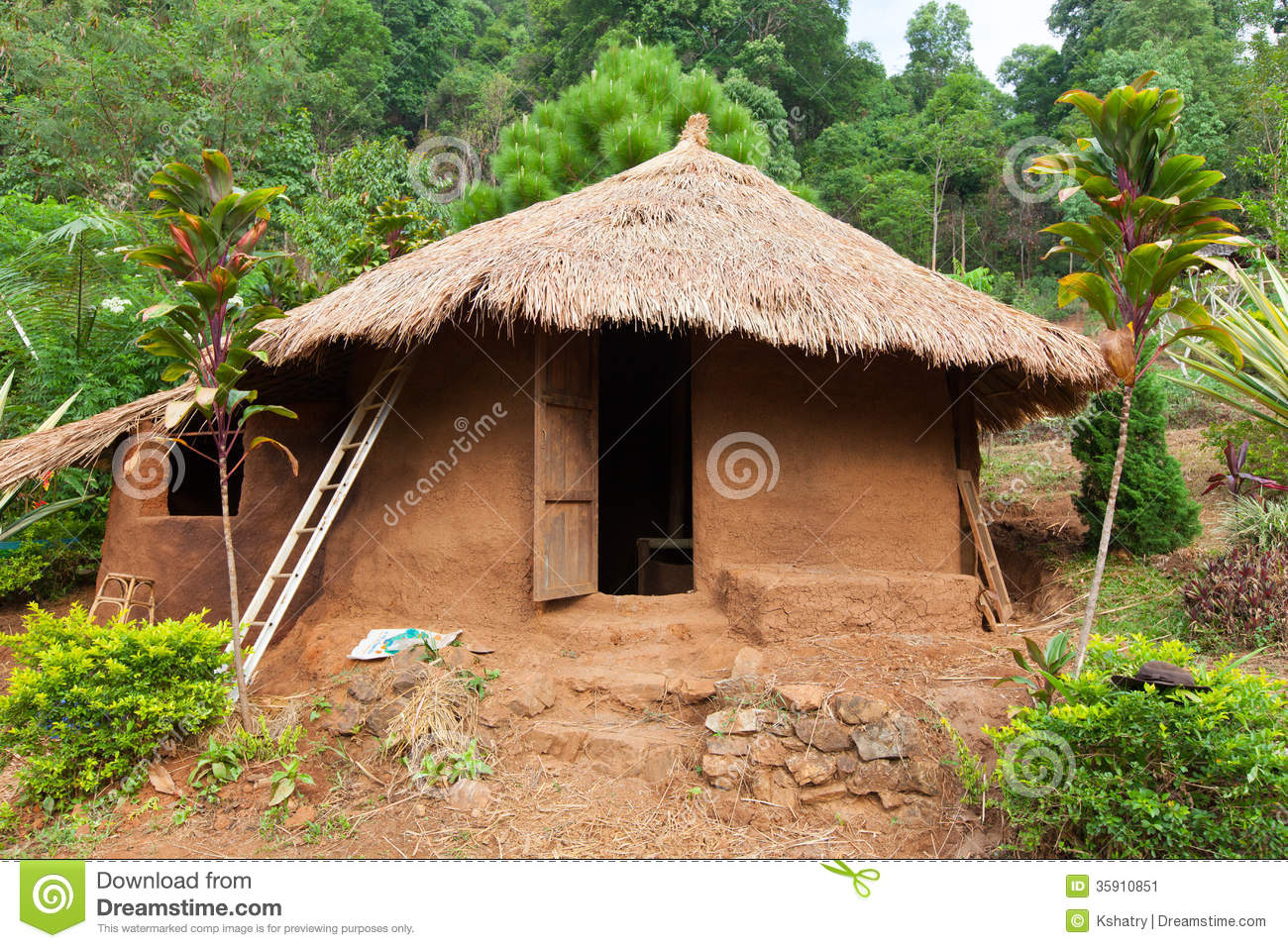 stone house
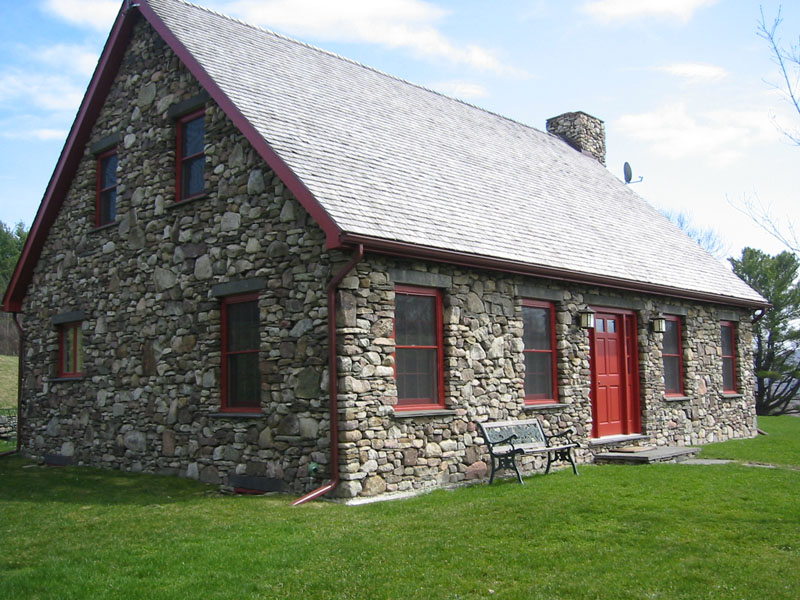 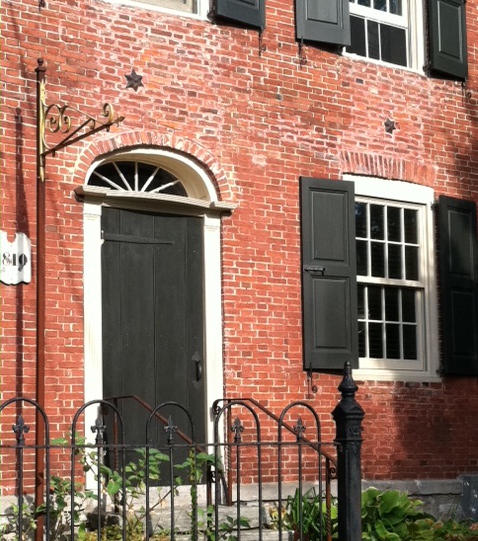 brick house
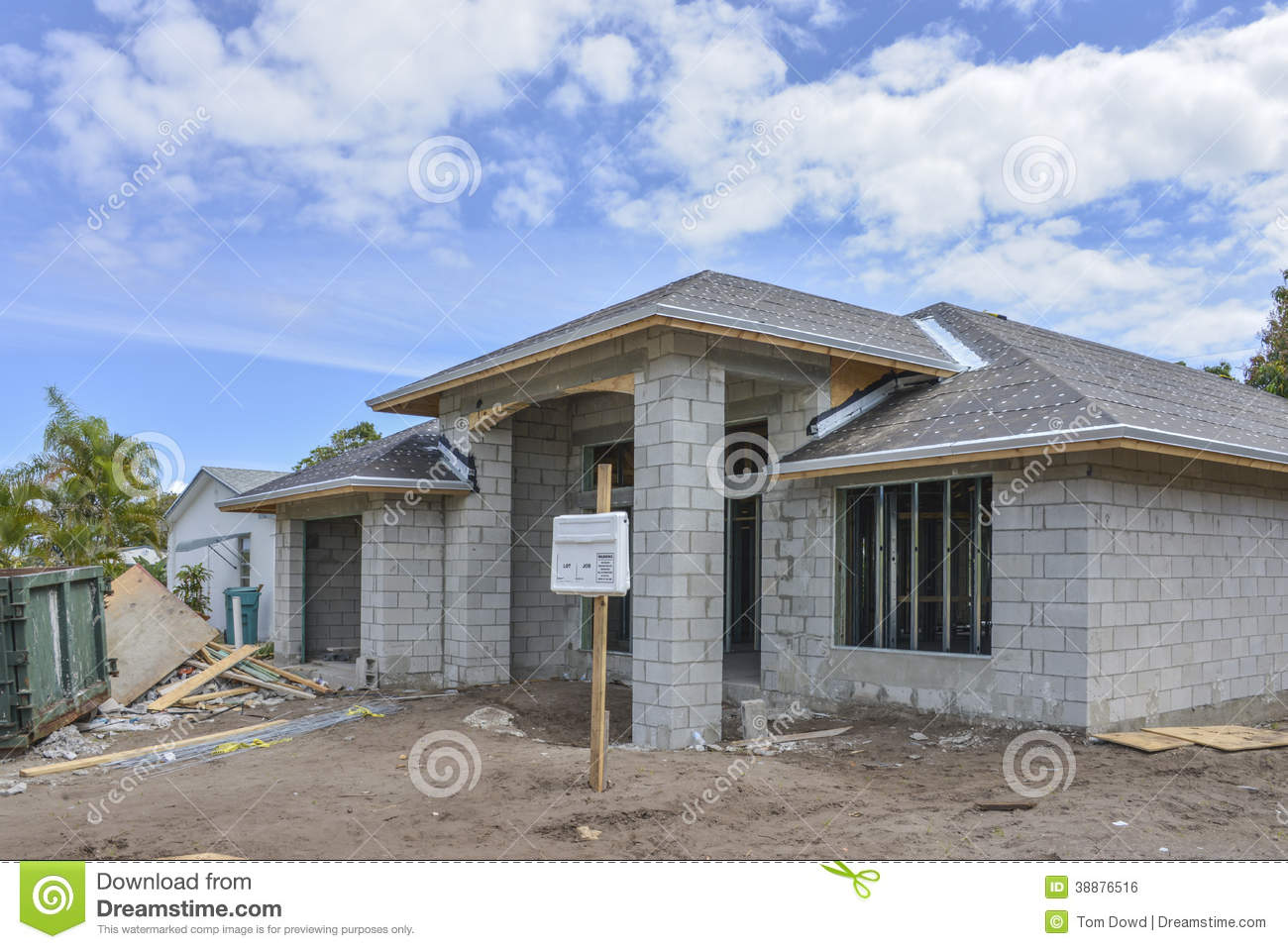 concrete house
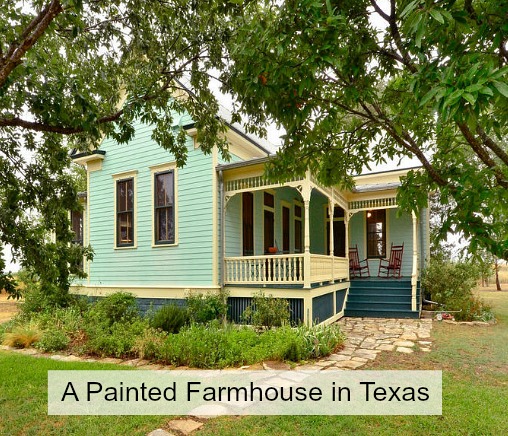 wood house
cement
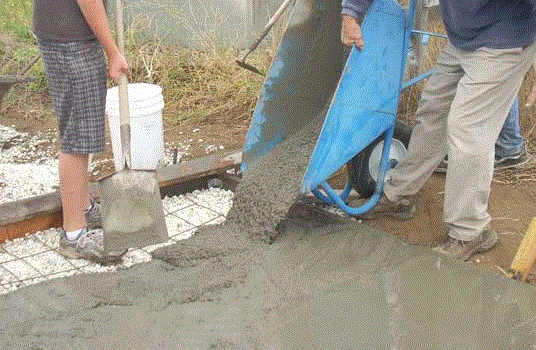 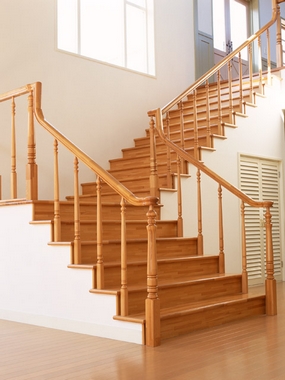 staircase
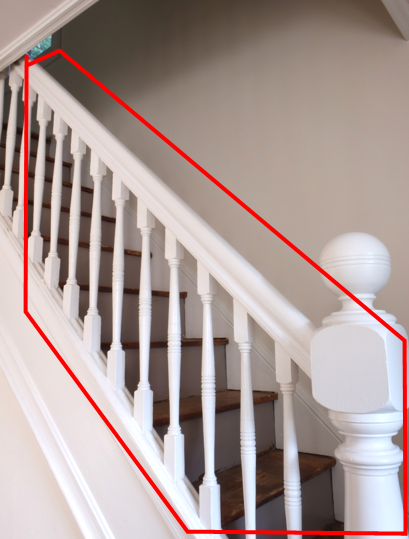 railing
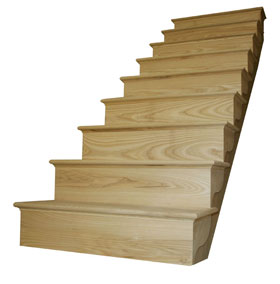 stairs
landing
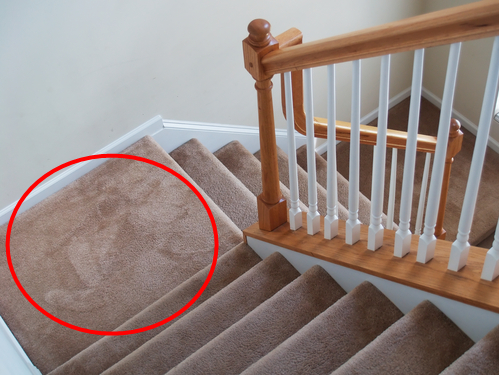 to whitewash
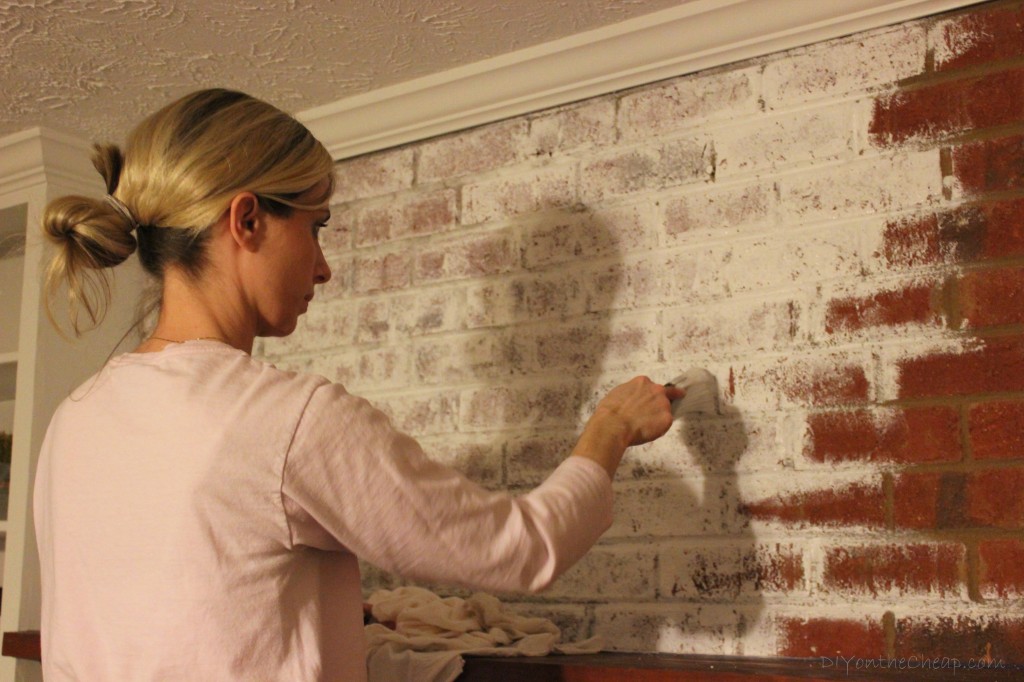 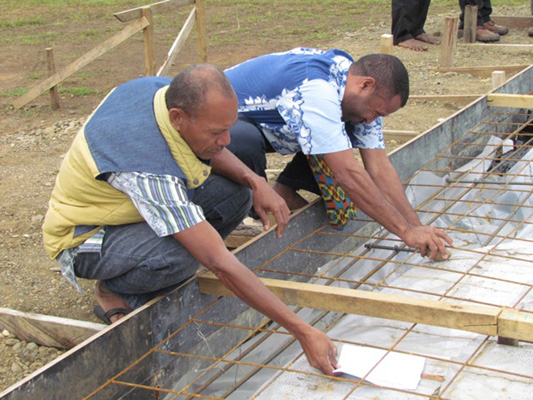 to lay the foundations
to put in doors and windows
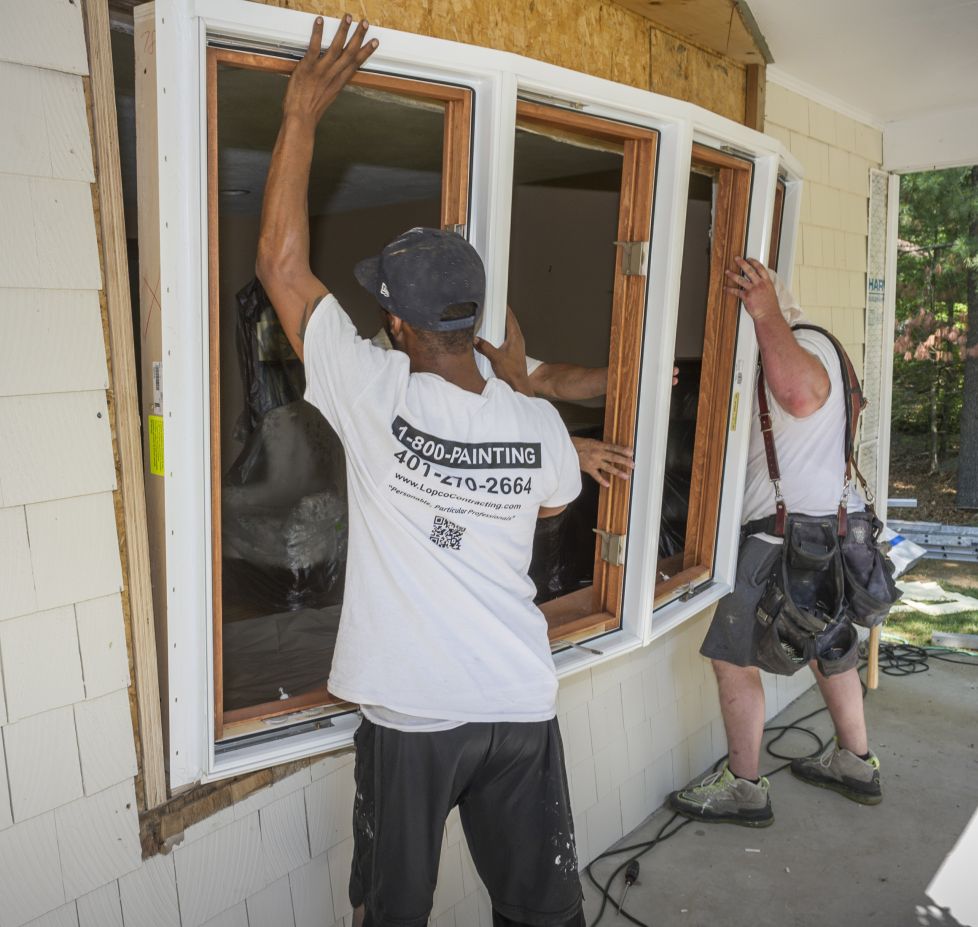 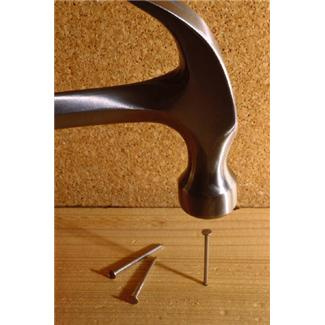 to drive/hammer nails
left?
right?
or
brick house
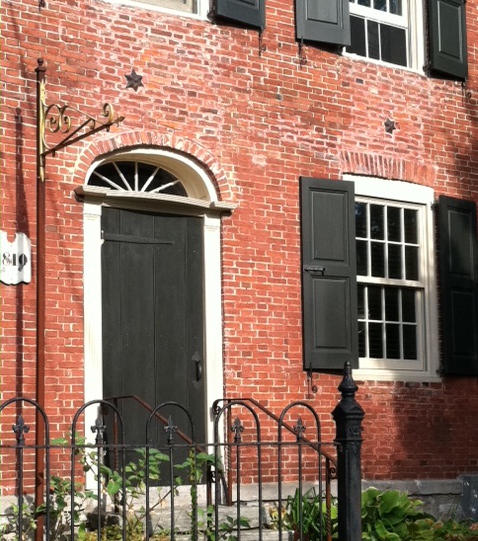 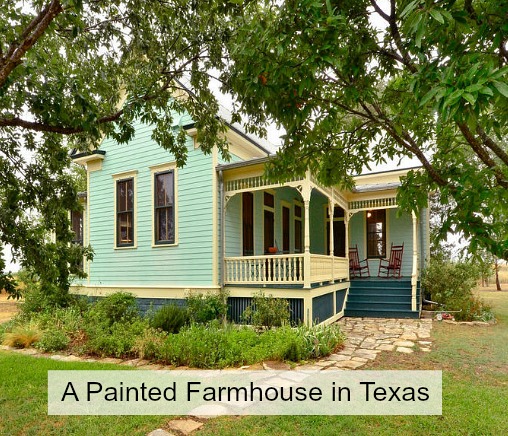 clay house
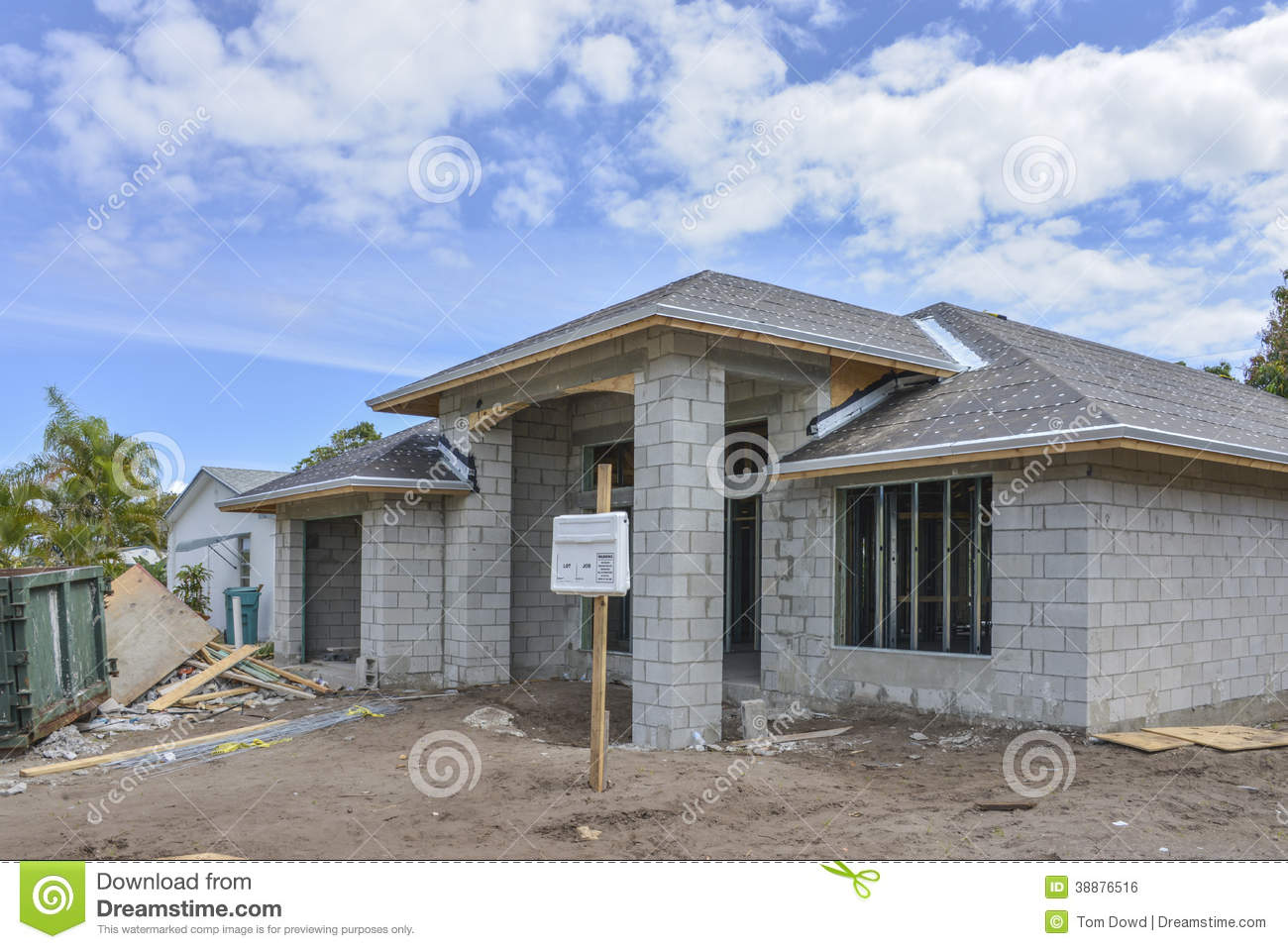 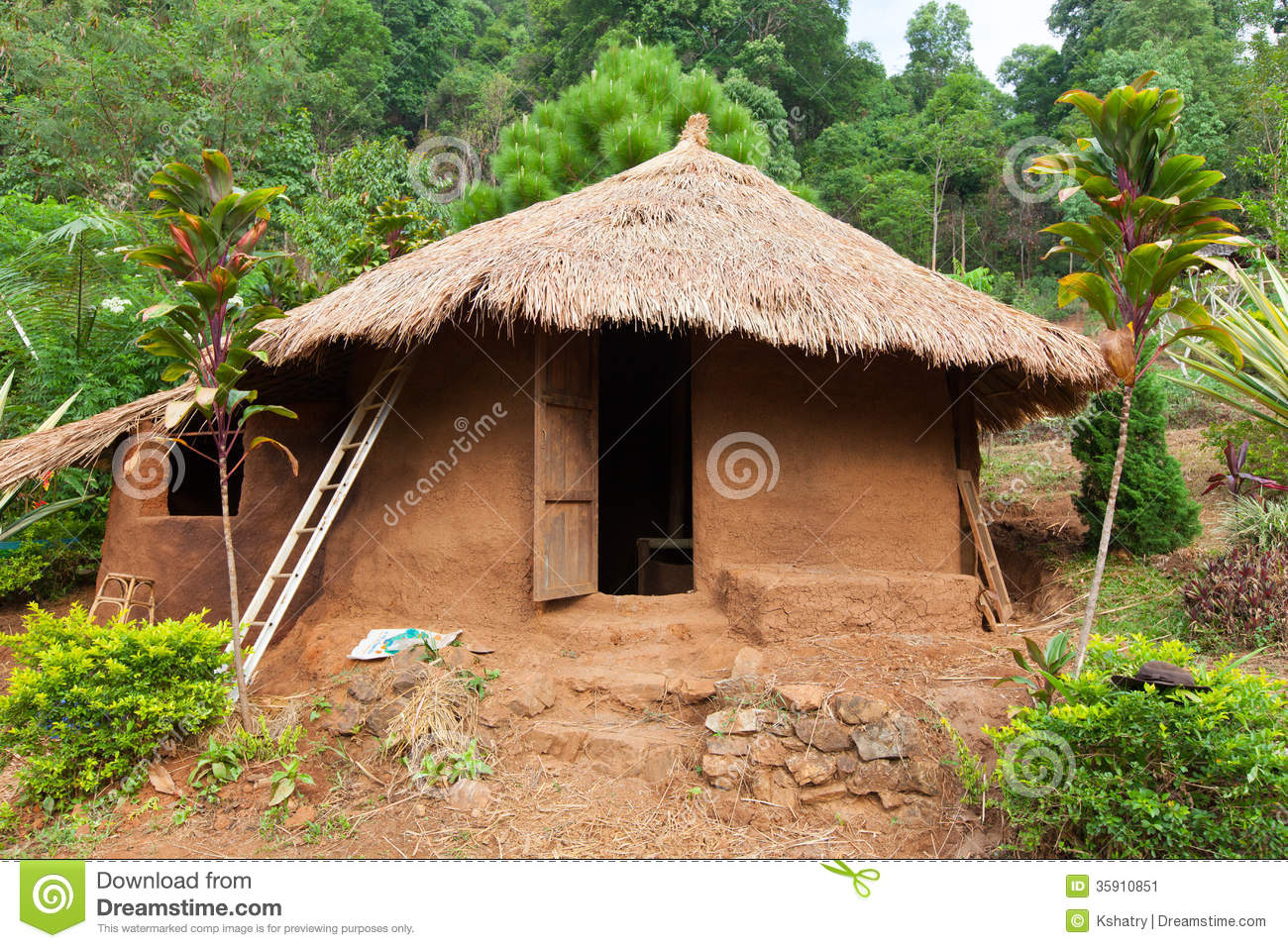 stone house
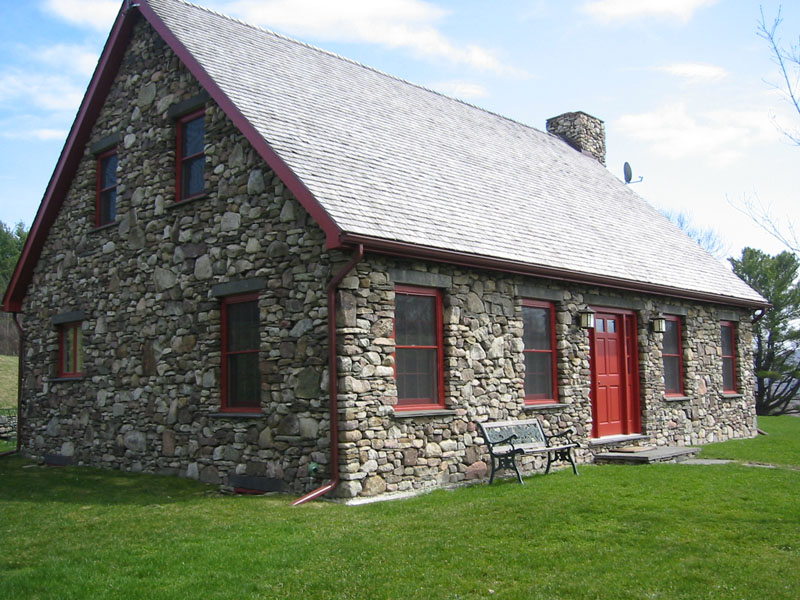 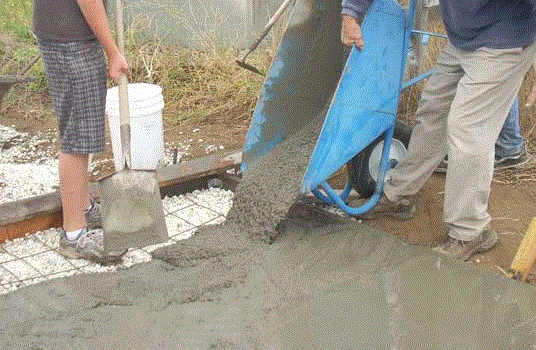 wood house
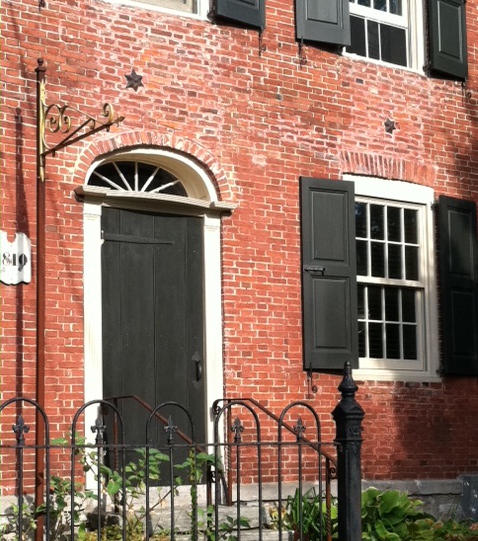 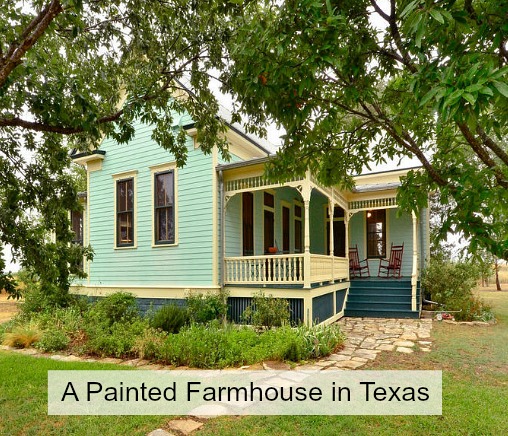 concrete house
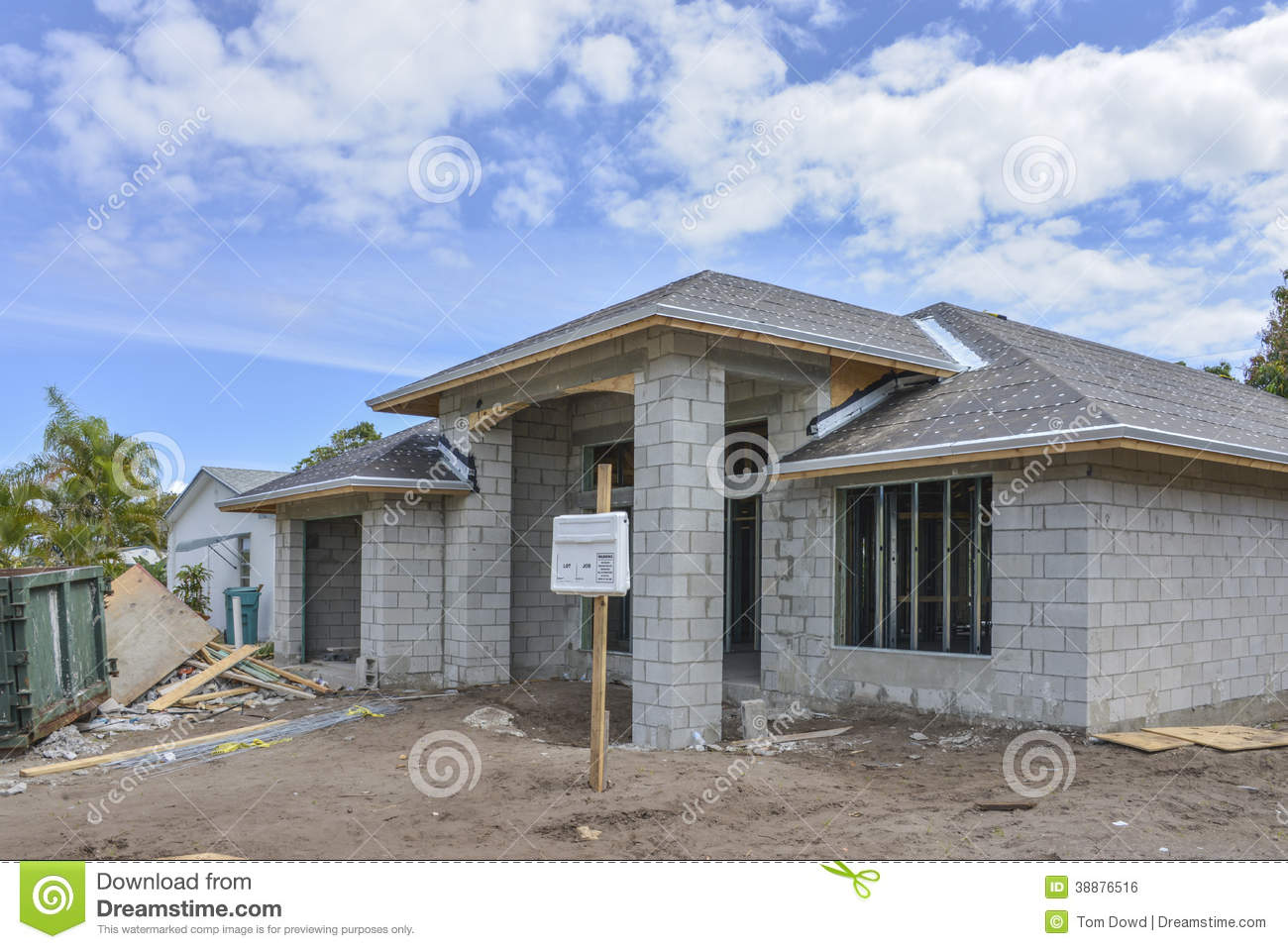 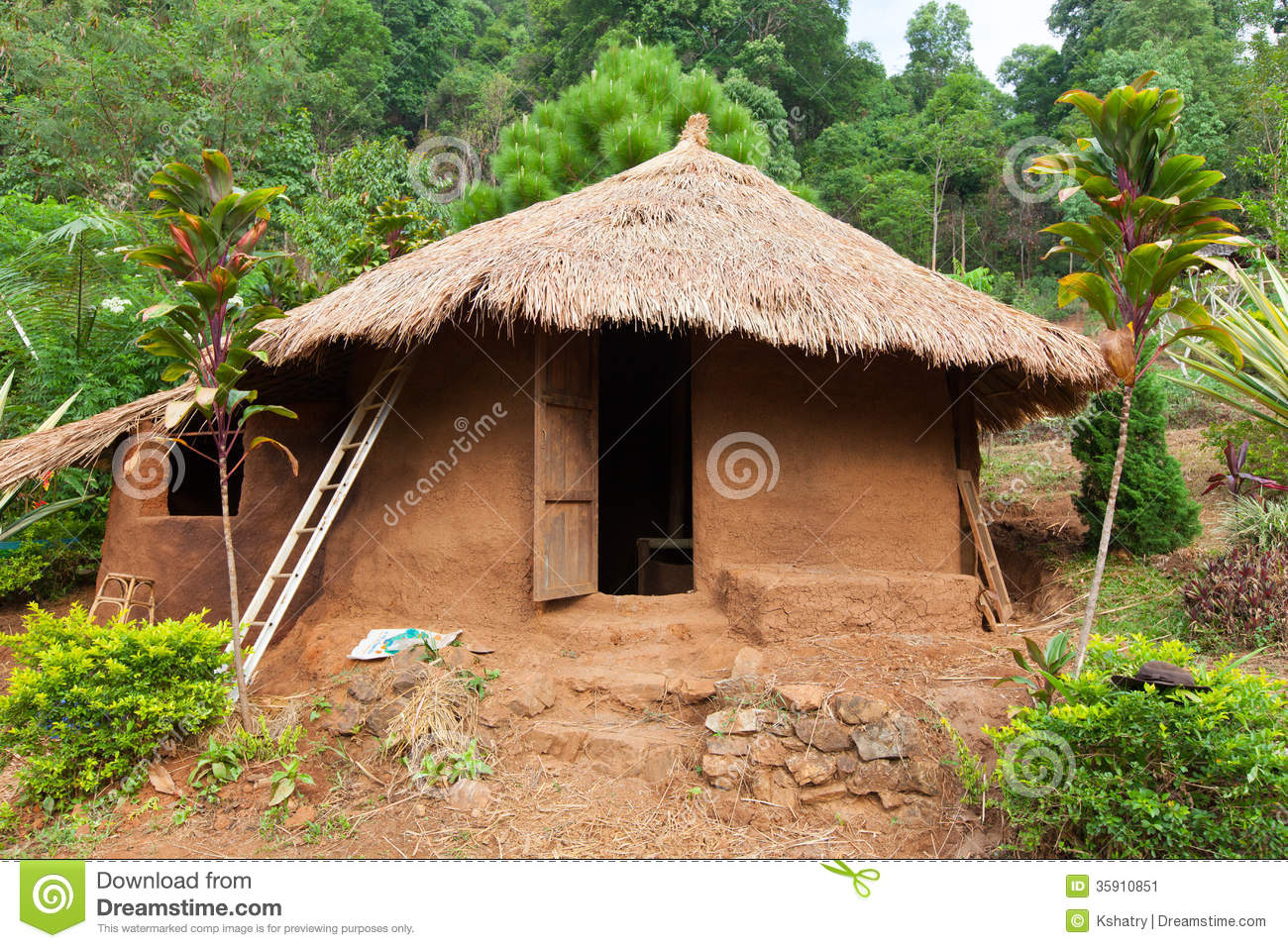 stairs
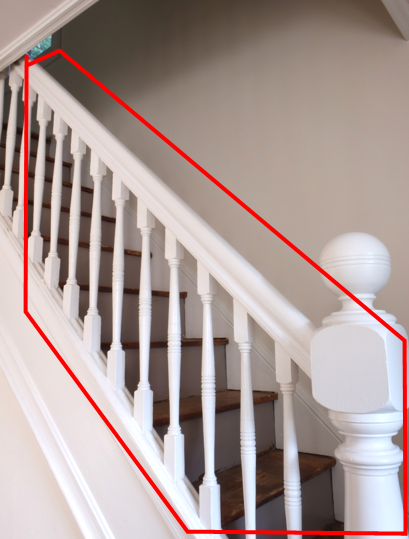 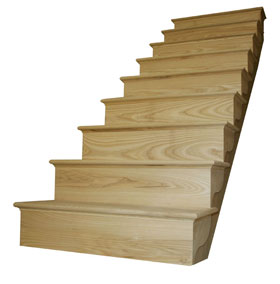 cement
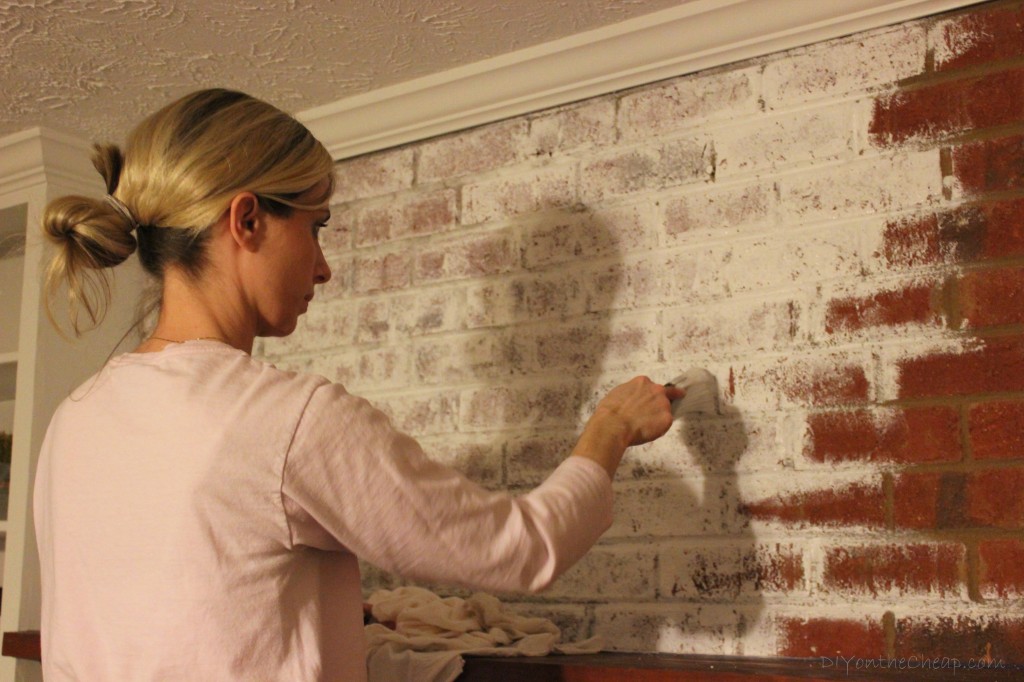 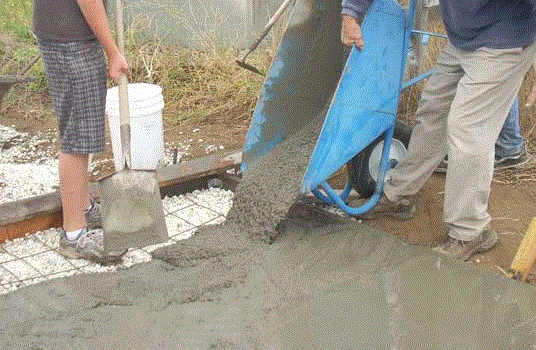 railing
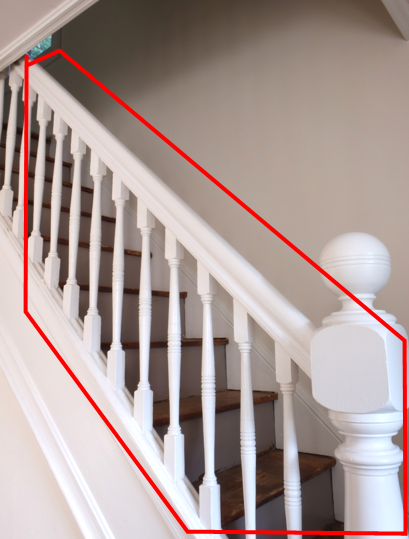 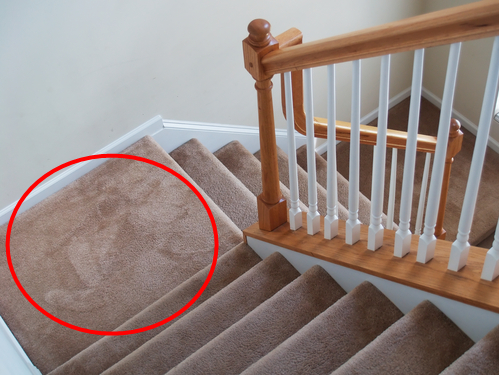 staircase
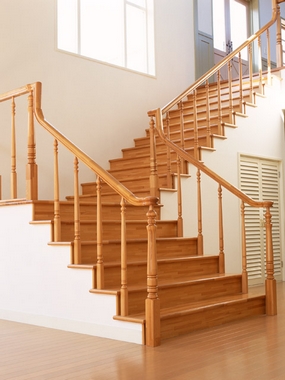 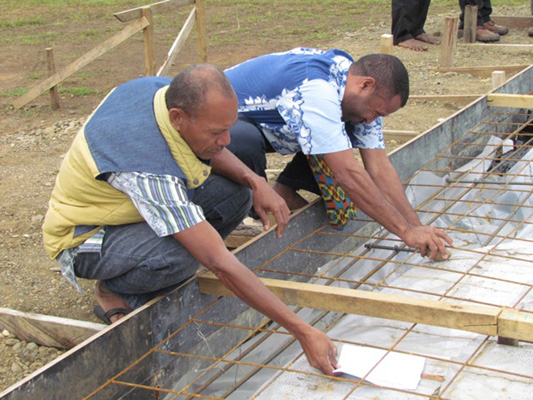 to whitewash
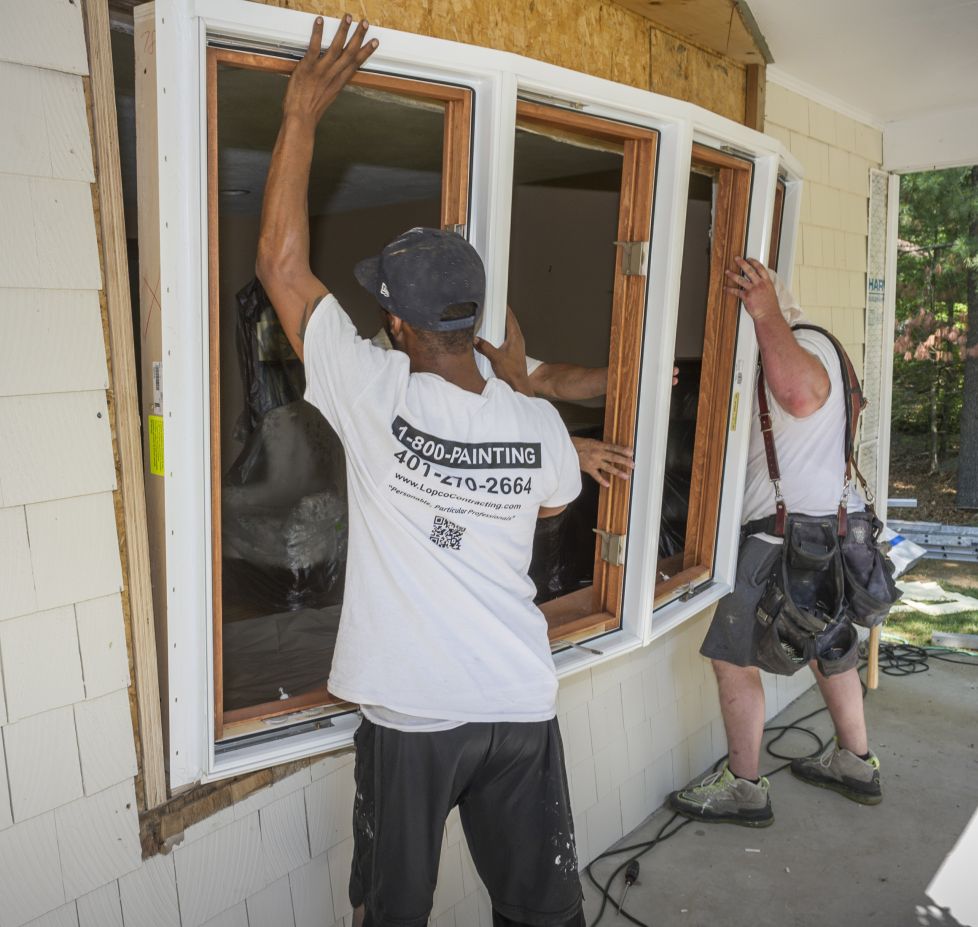 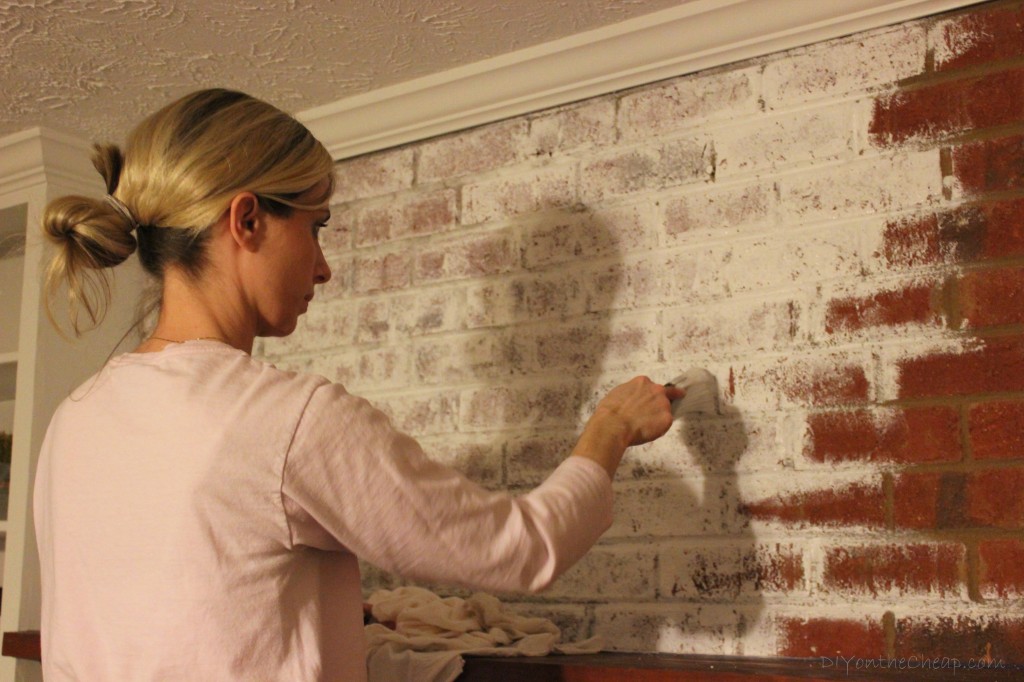 landing
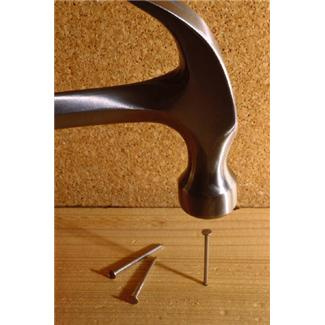 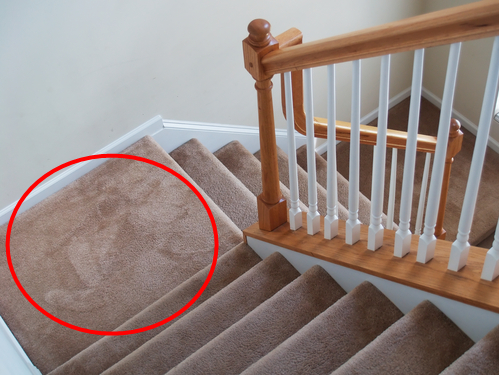 to lay the foundations
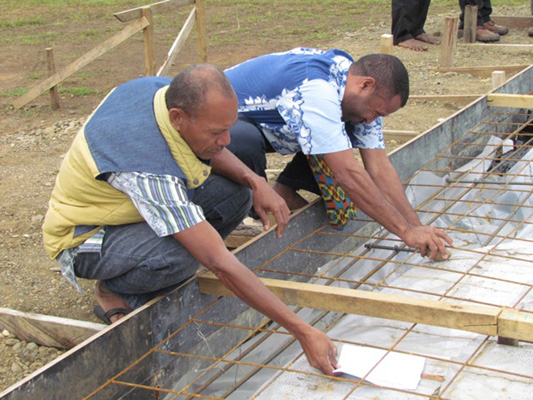 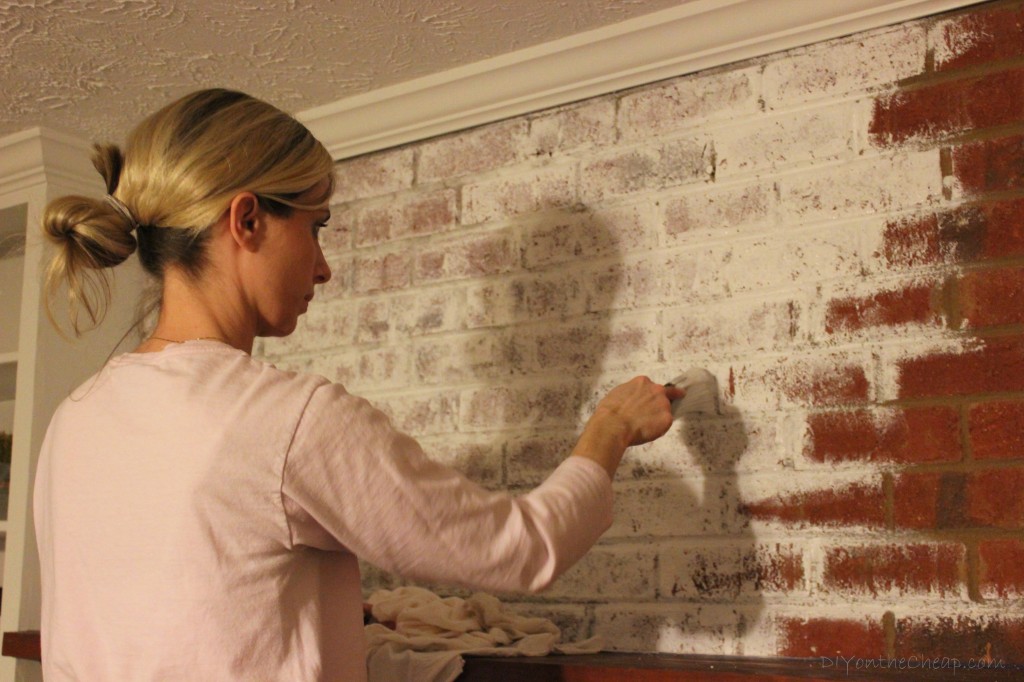 to put in doors and windows
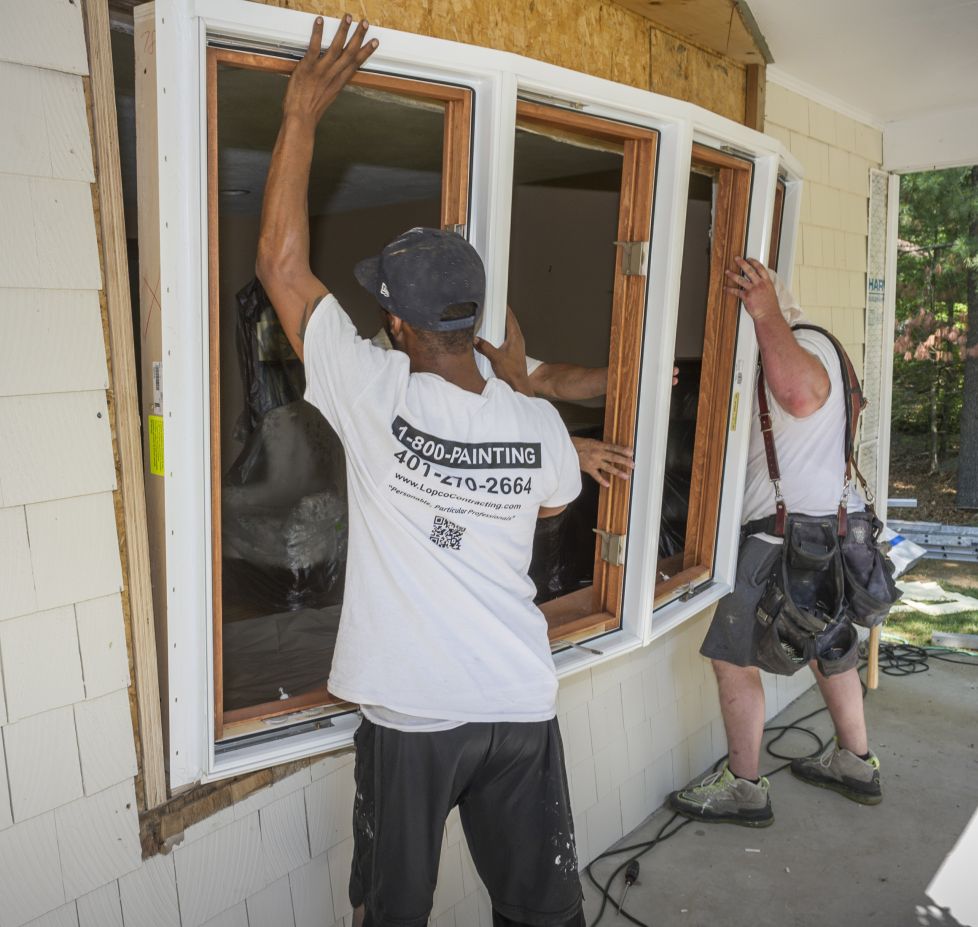 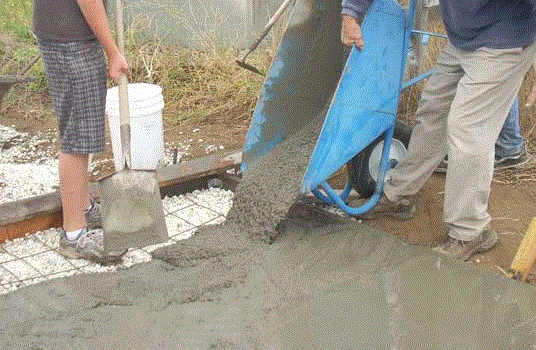 to drive/hammer nails
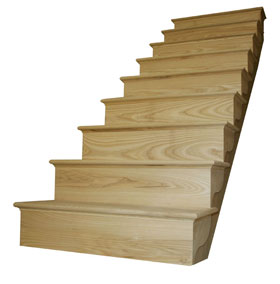 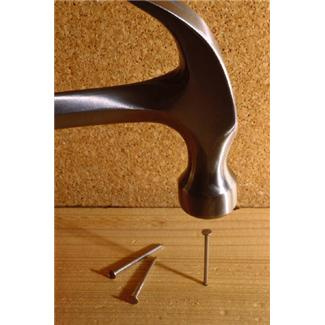 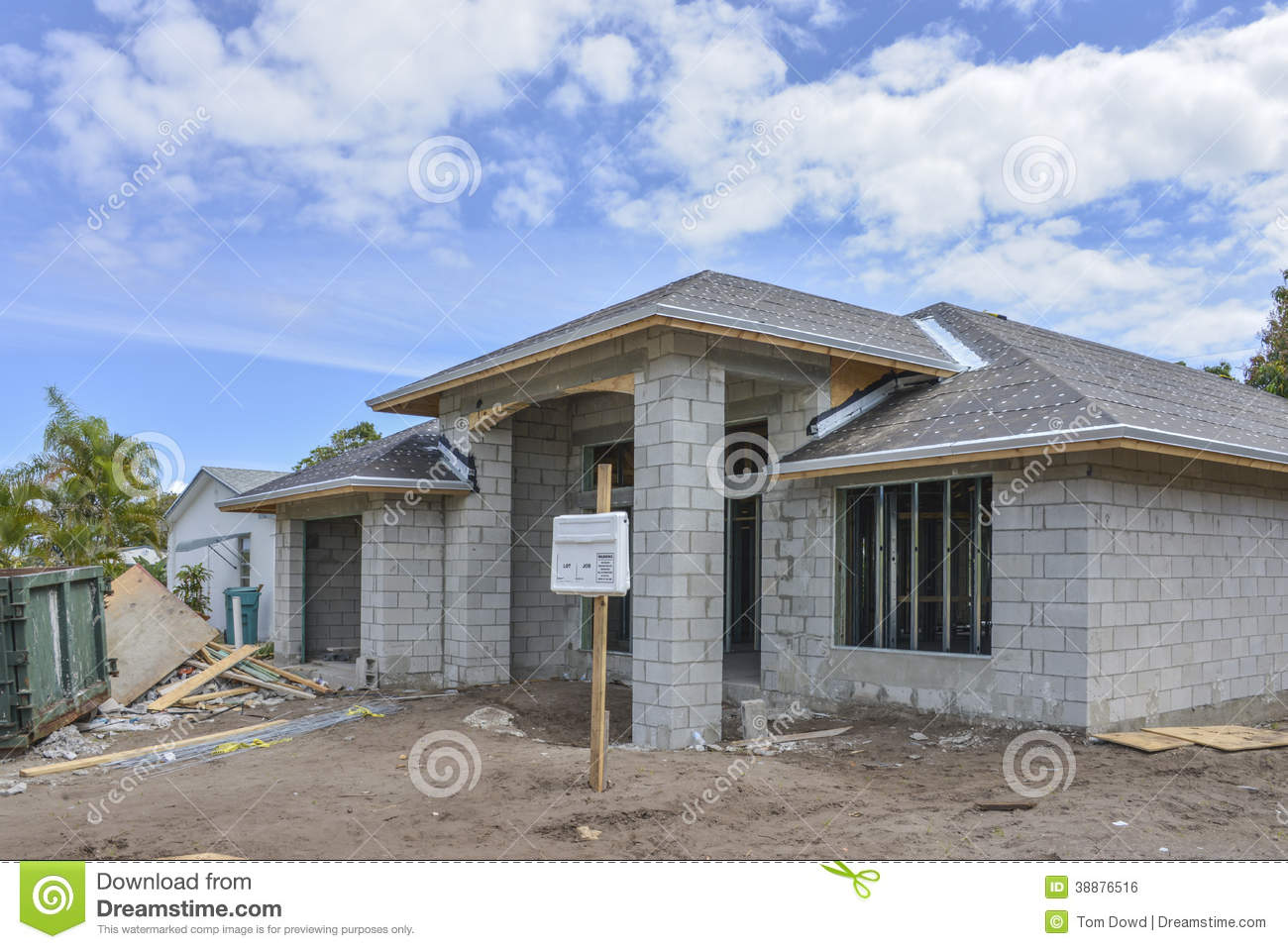 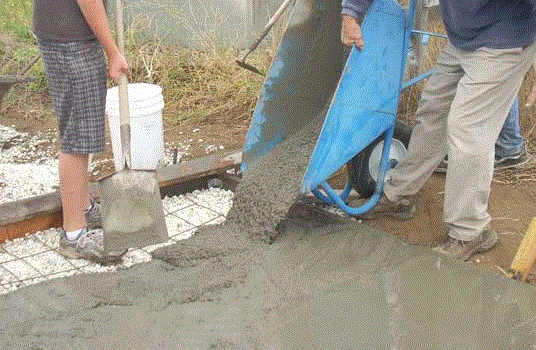 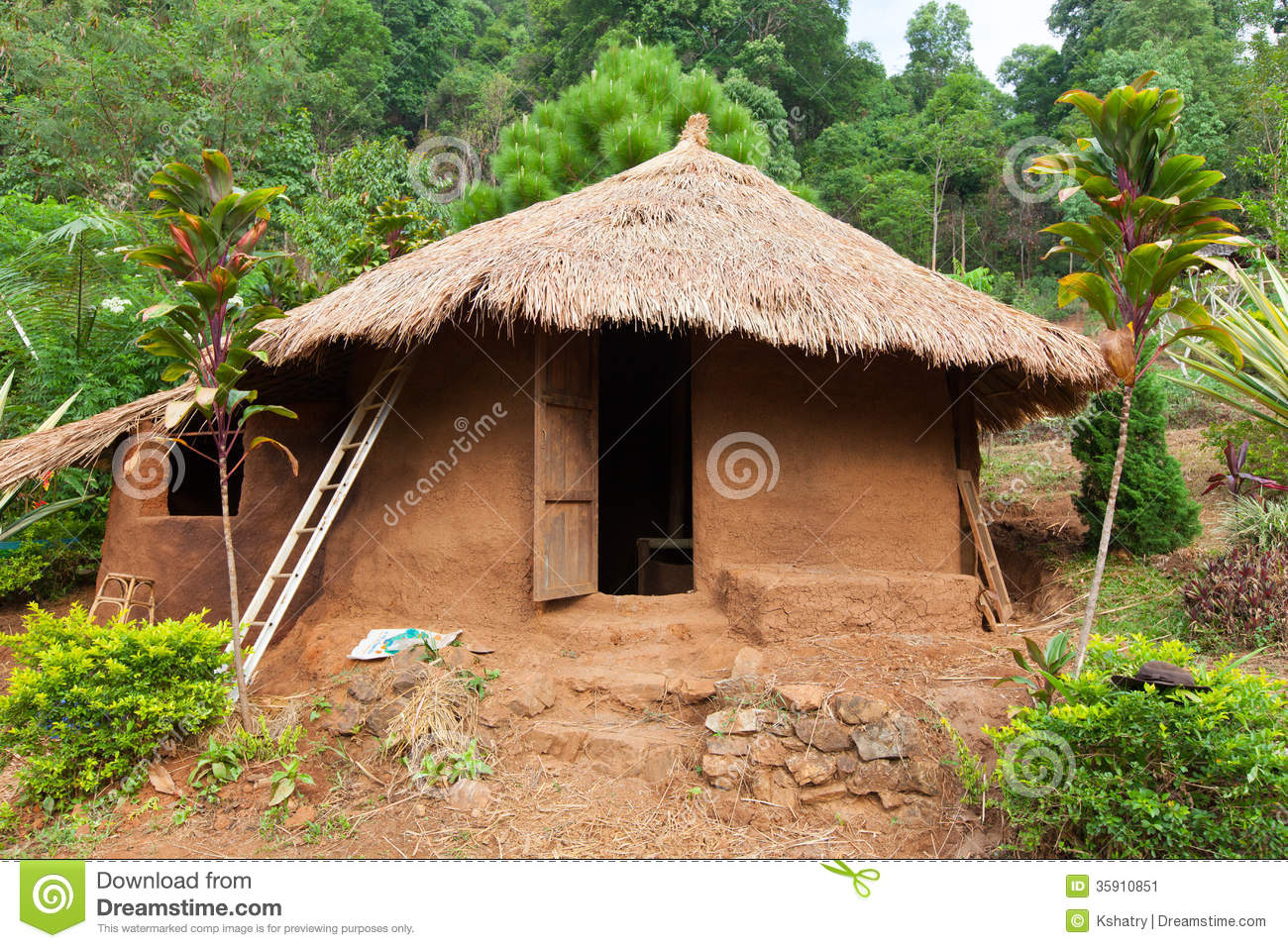 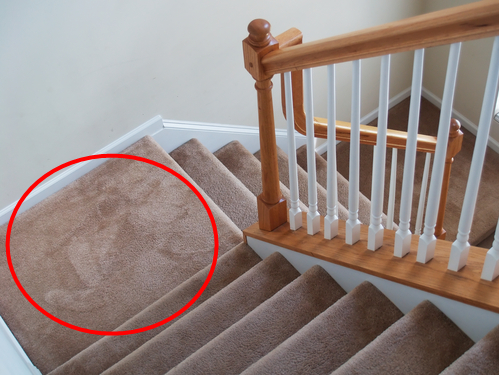 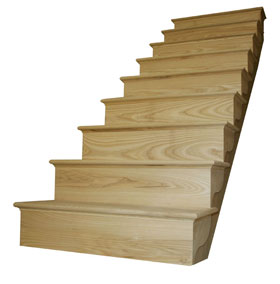 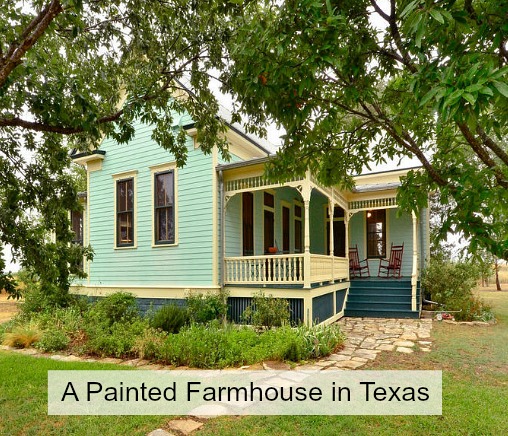 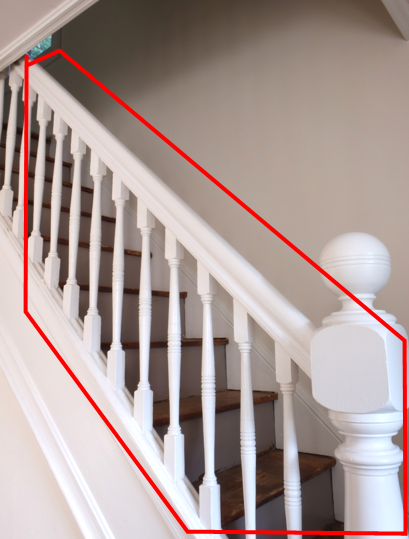 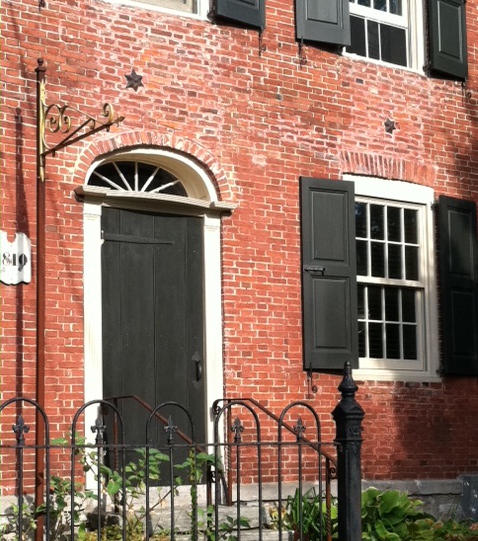 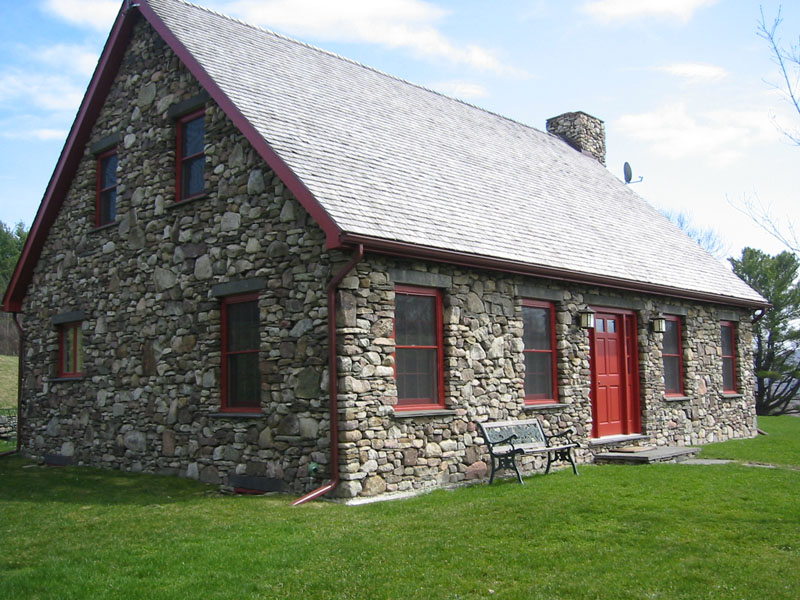 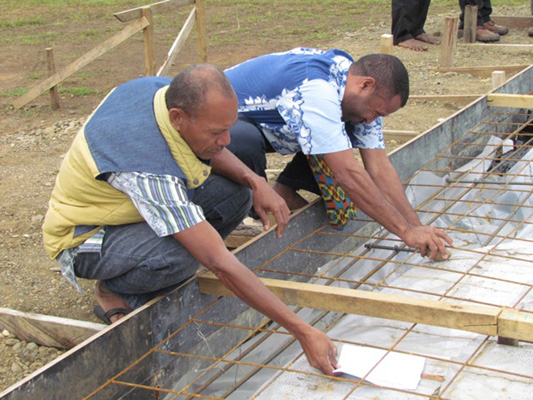 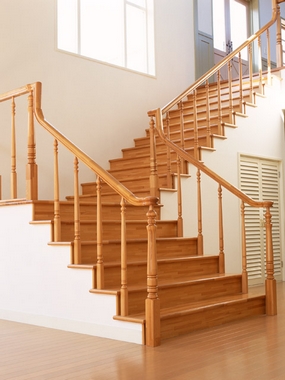 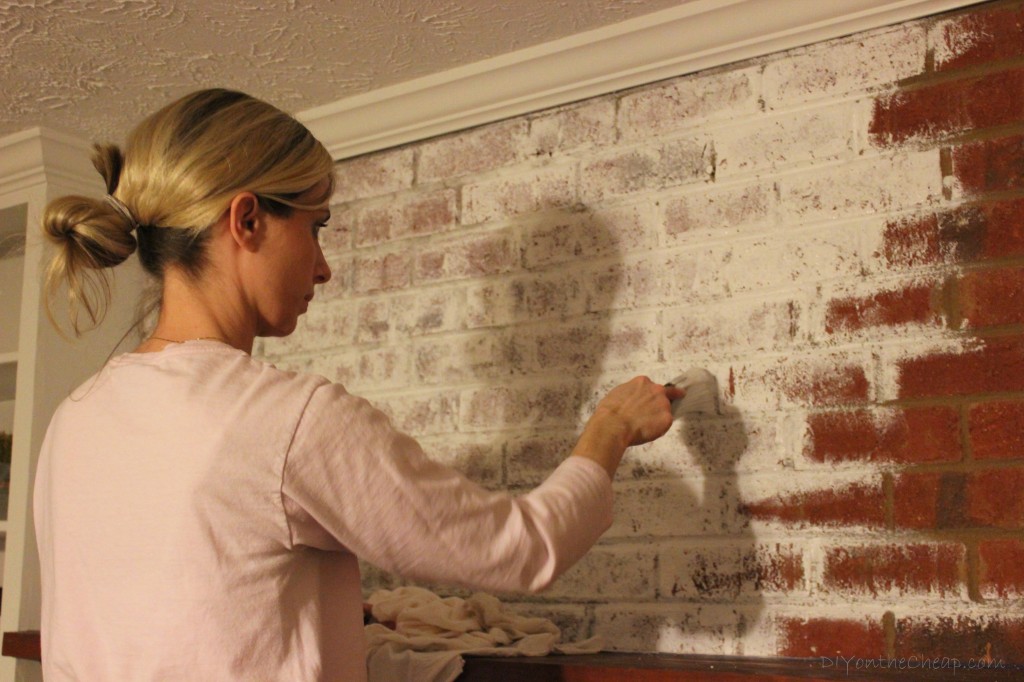 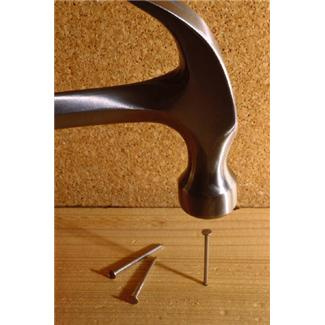 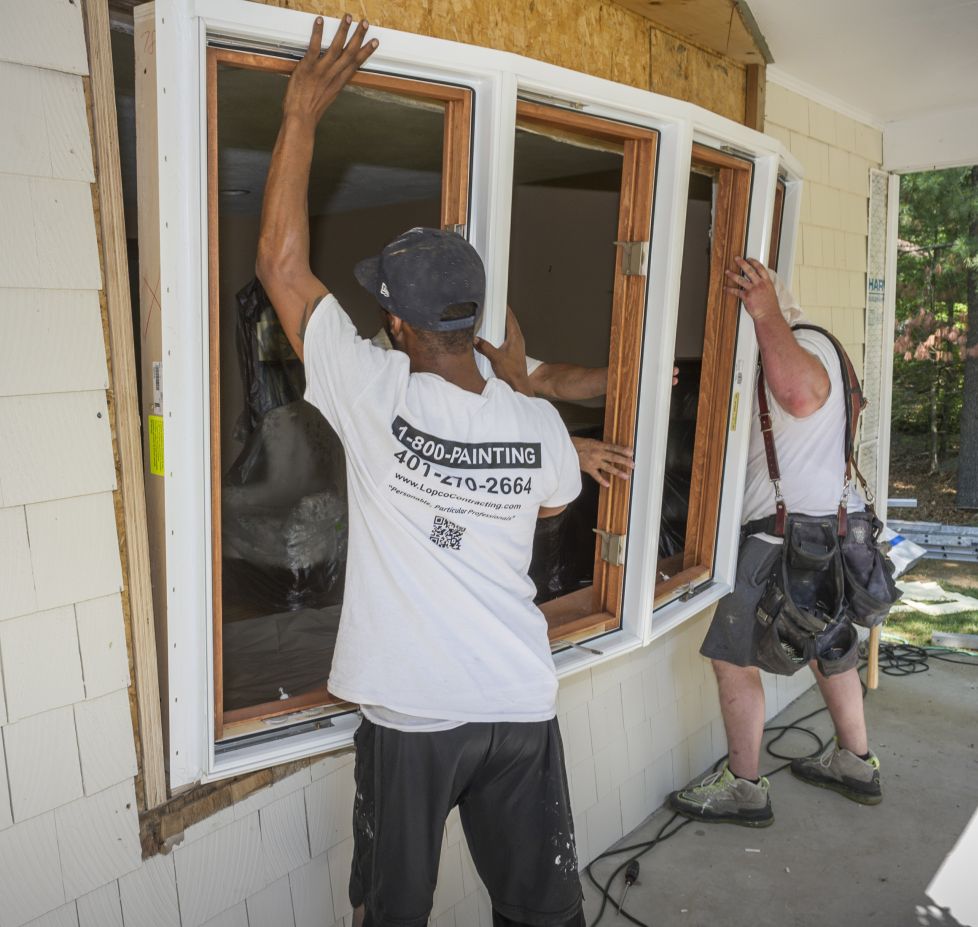 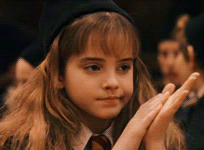